Enhancing the student learning experience during the Year Abroad
Robert Blackwood
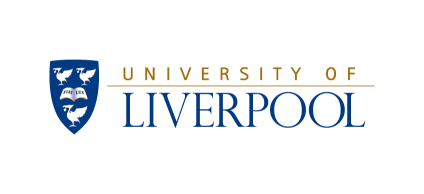 Challenges identified
Damaging to one’s degree:

Cost
Detrimental effect on academic performance
Disconnect from one’s peer group
Support for students
The challenge of enhancing the student experience in a different fees environment
Mobile technology as a double-edged sword
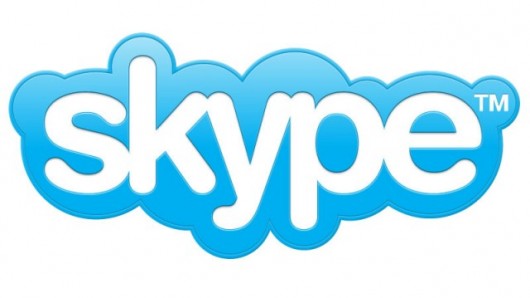 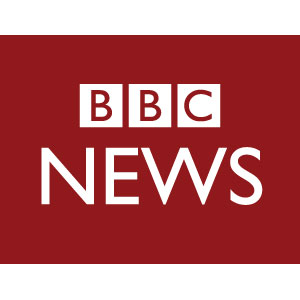 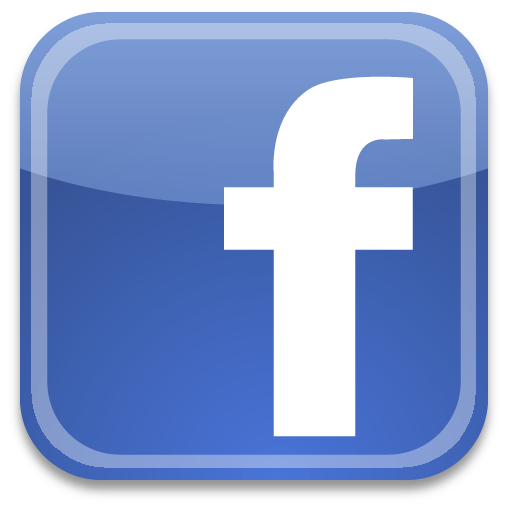 On-line supervision
The options
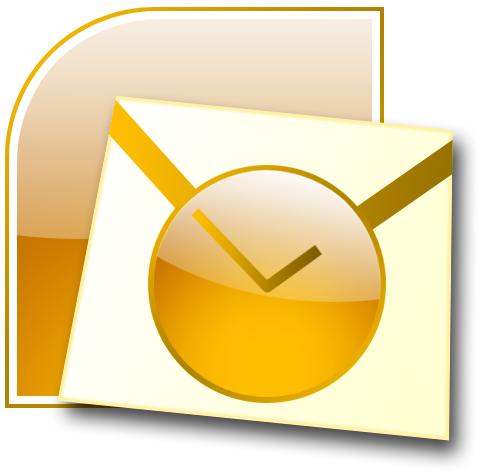 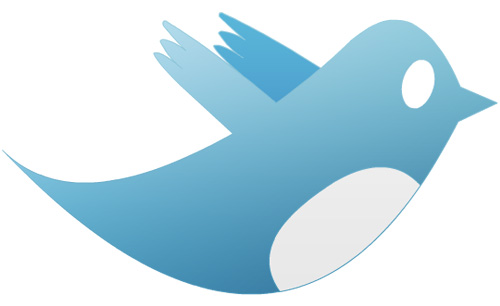 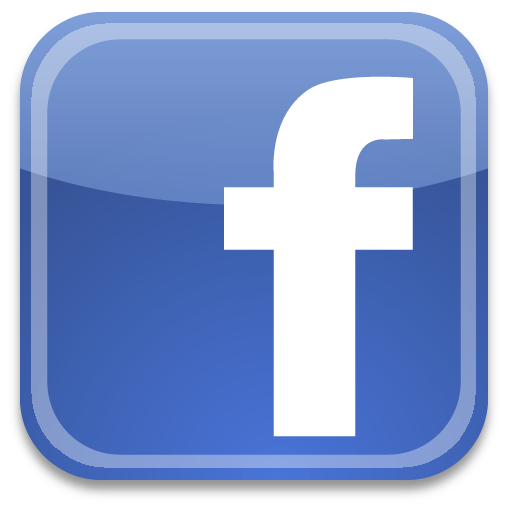 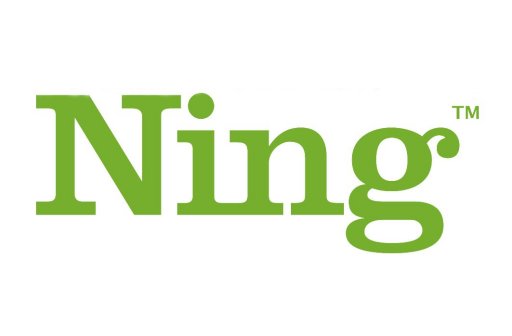 On-line supervision
Year Abroad Network
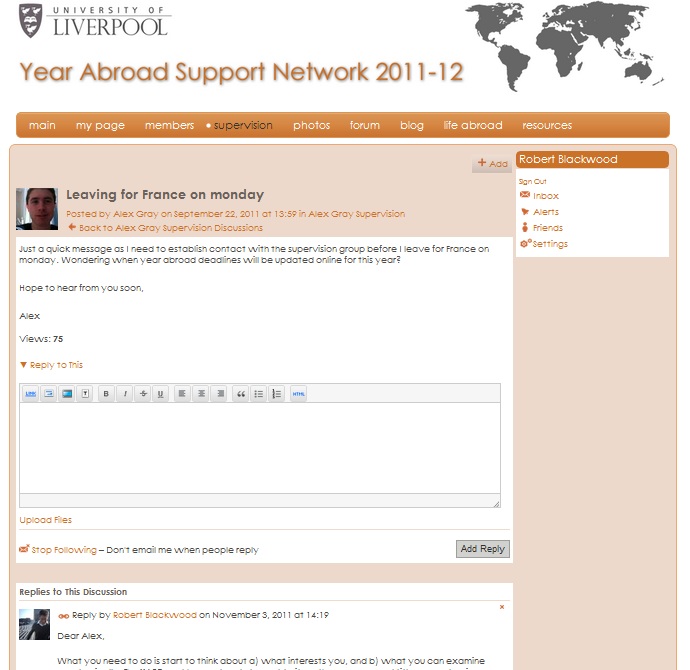 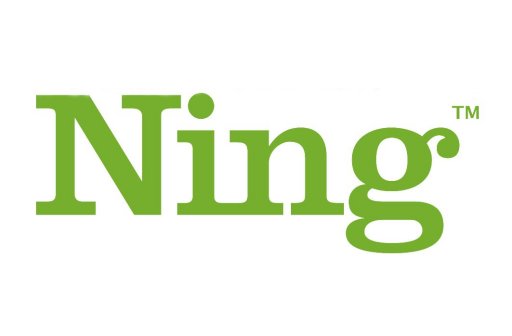 Personal development
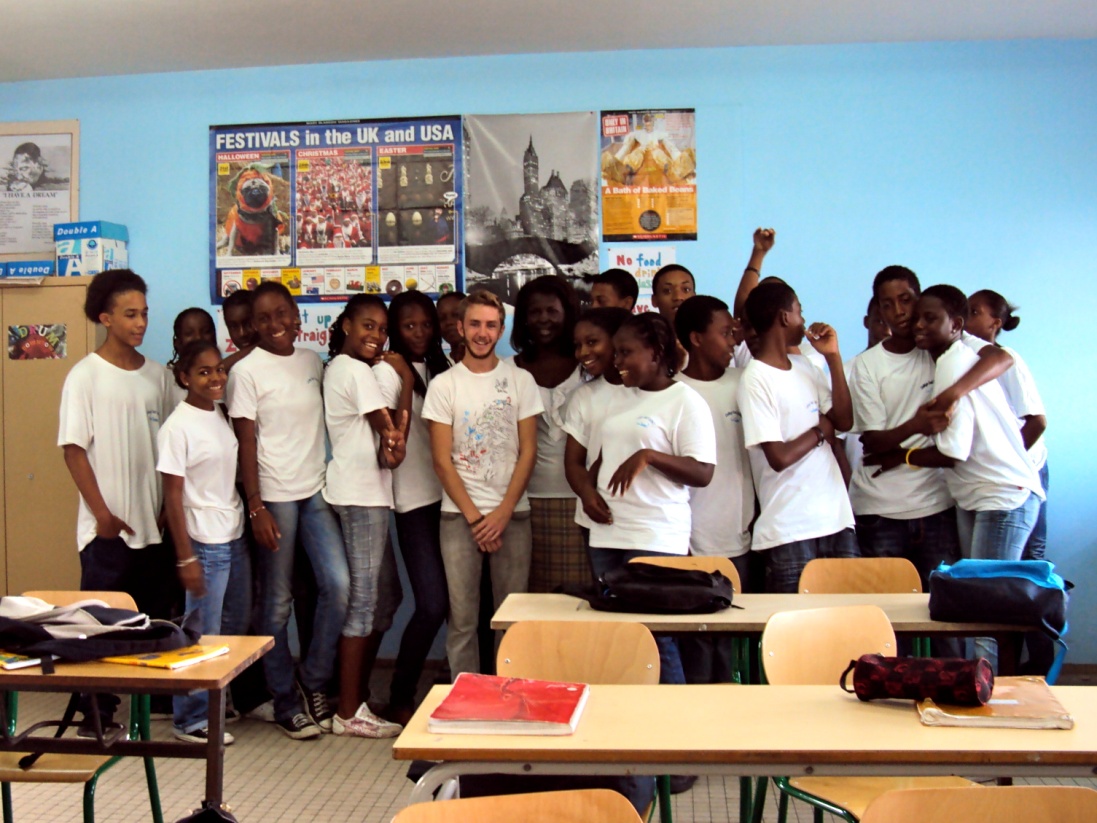 Rob Jones, BA (2011), French & Business Studies
English Language Assistant, Guadeloupe
Employability & placements
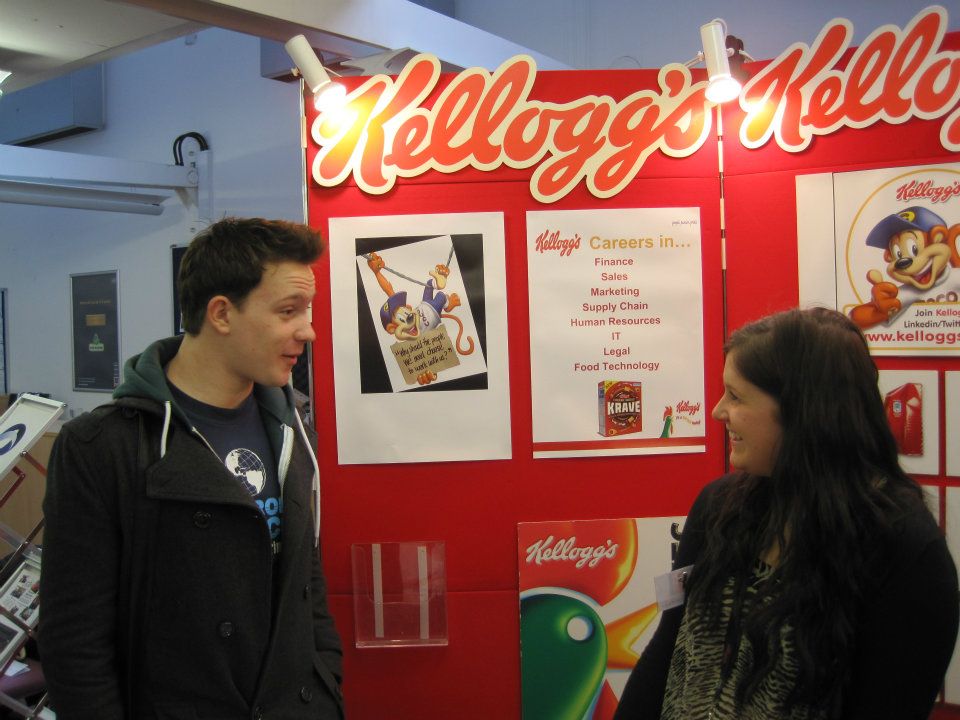 Languages in the Limelight, Careers & Employability
Personal Development Portfolios
Reluctance of academic staff?
Lack of obvious benefit to students?
Personal Development Portfolios
Anecdotal evidence?
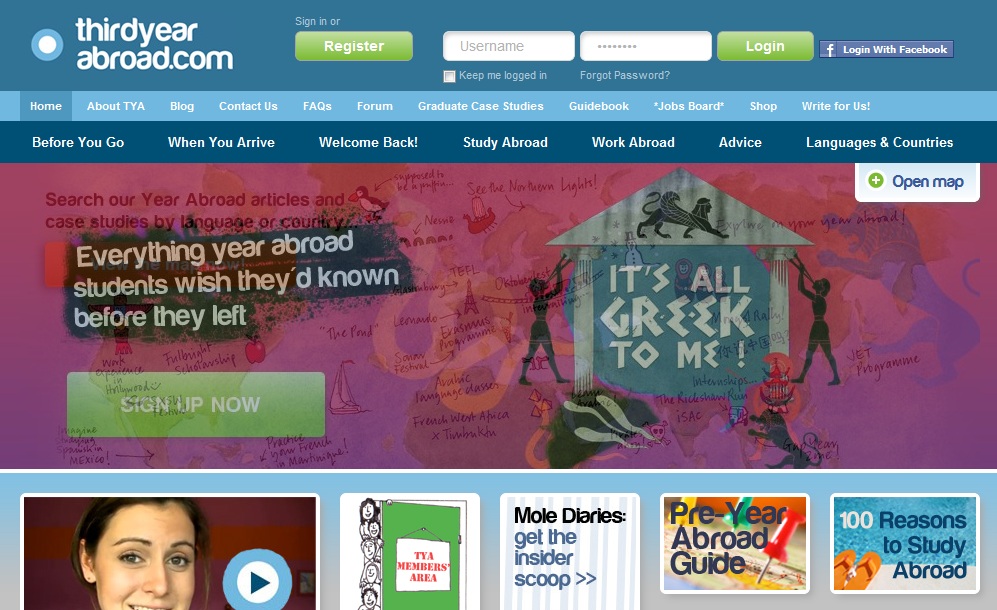 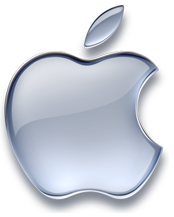 Personal Development Portfolios
The British Council
PDP for 
English Language
Assistants
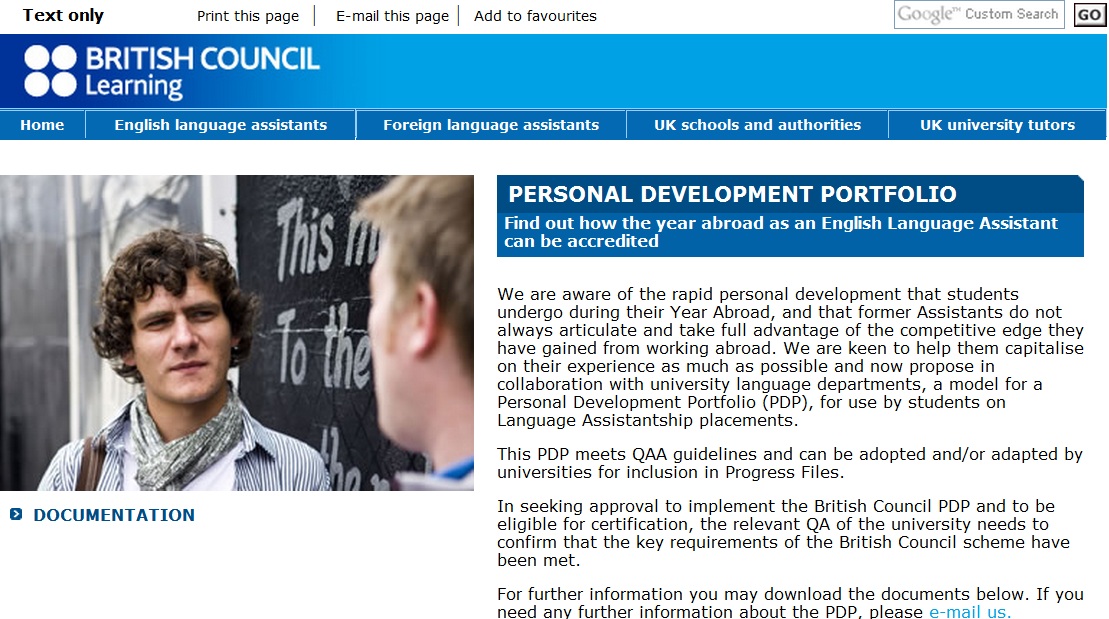 Concluding remarks
Making the most of students returning from placements

Using ‘veterans’
	in the application process
	in supporting students abroad
	in the internationalisation of the campus

Virtuous circle – enhancing their own employability